Marsilea
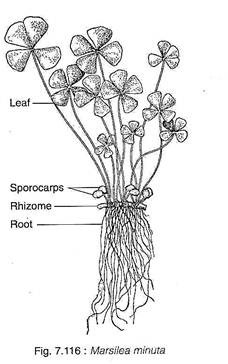 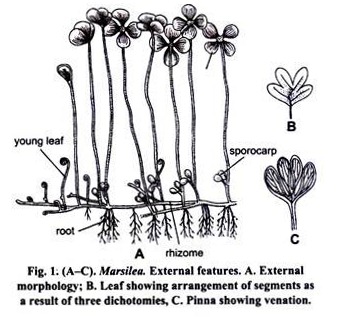 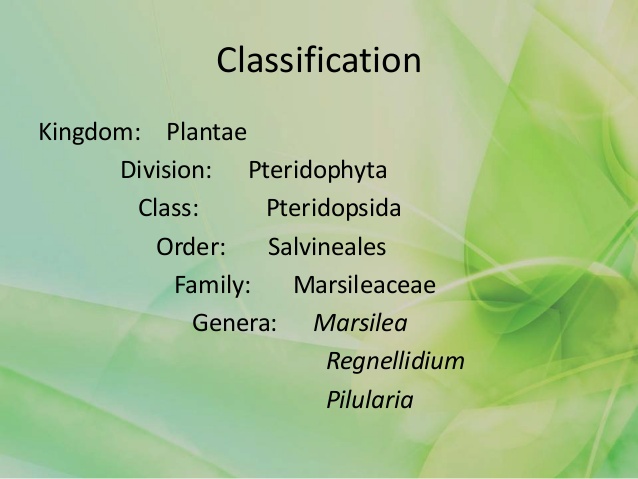 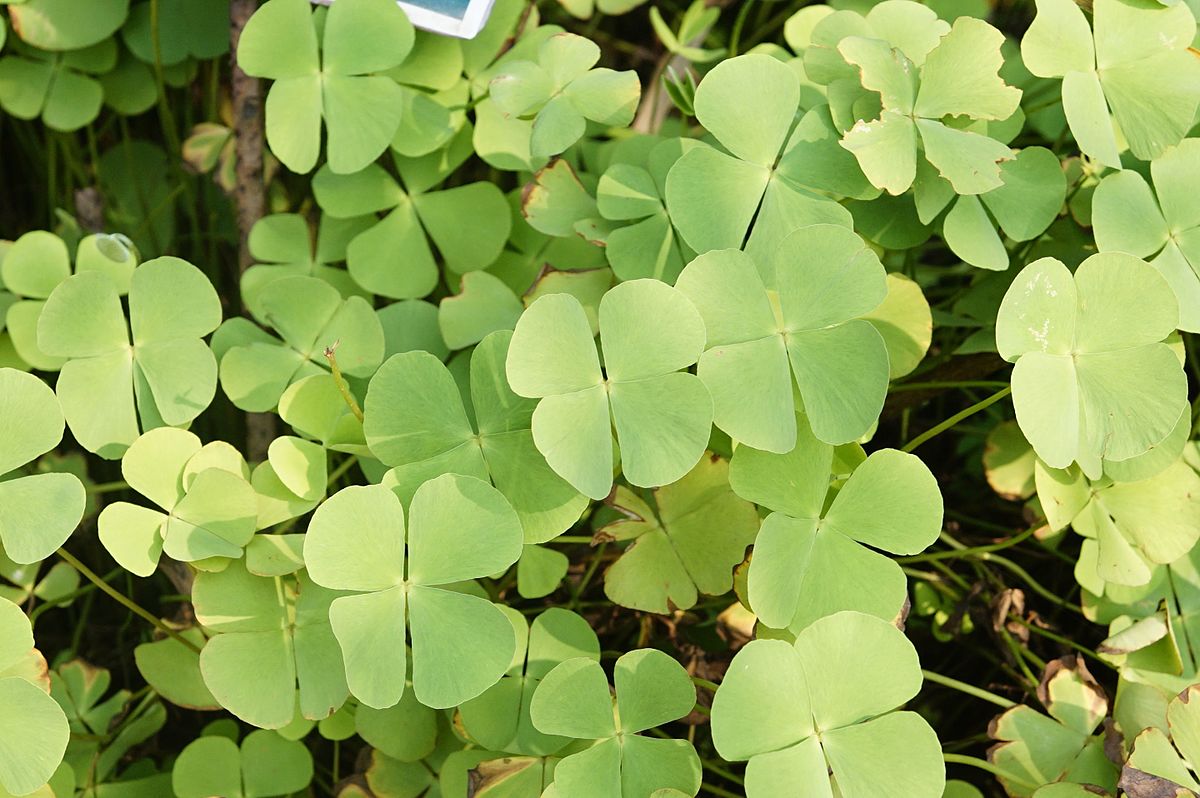 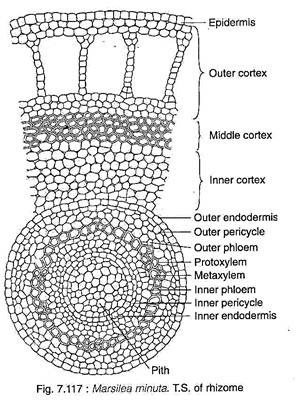 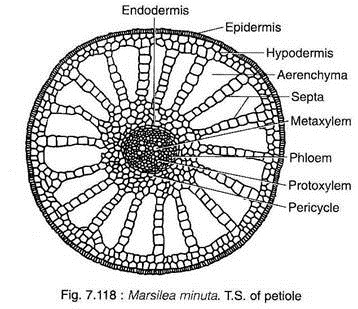 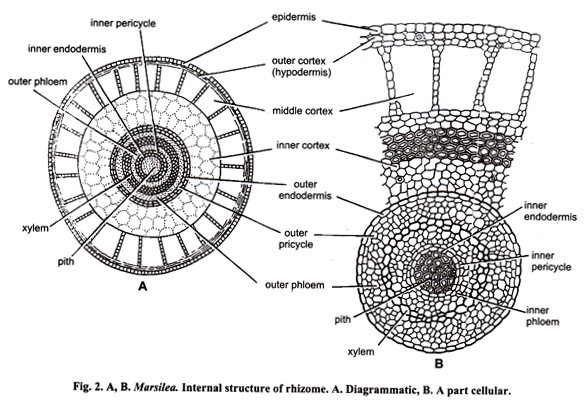 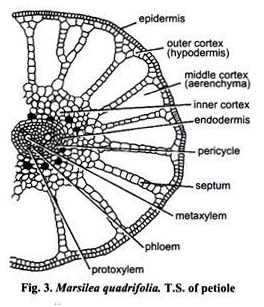 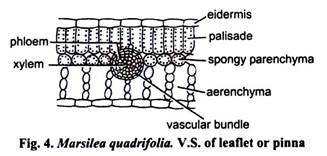 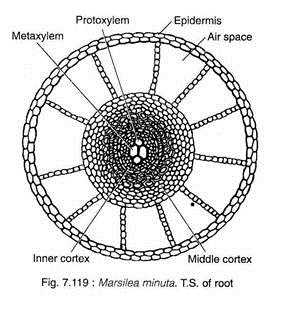 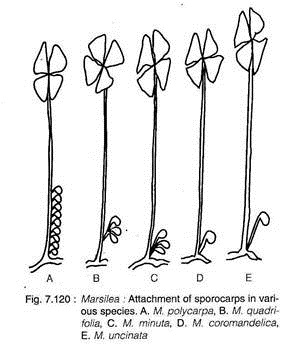 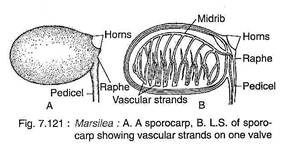 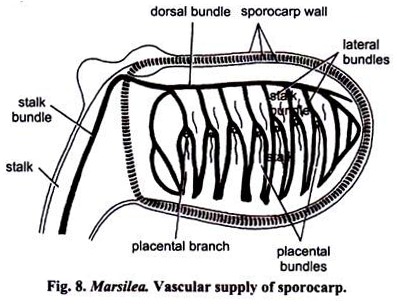 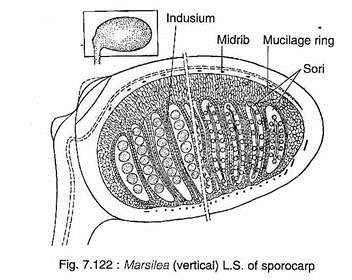 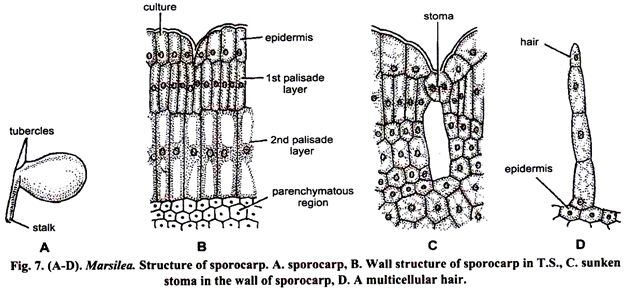 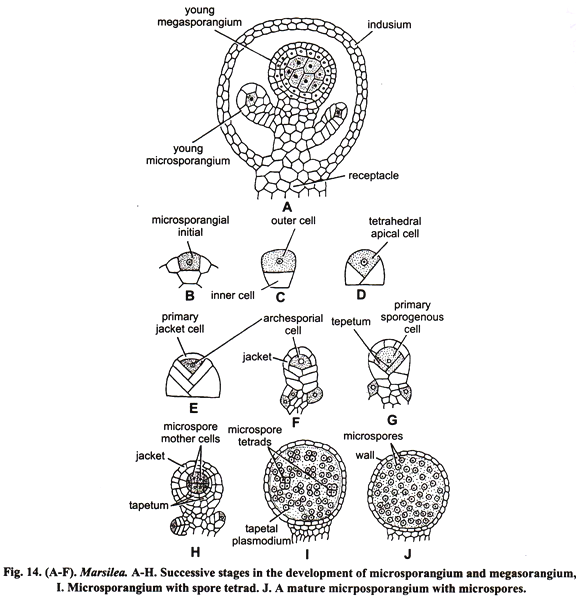 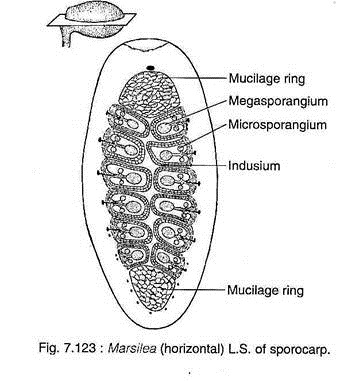 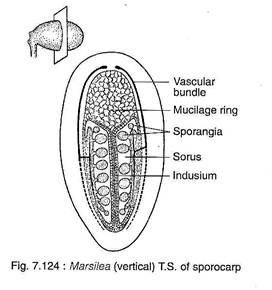 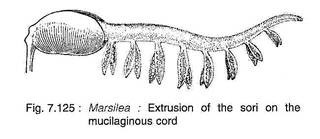 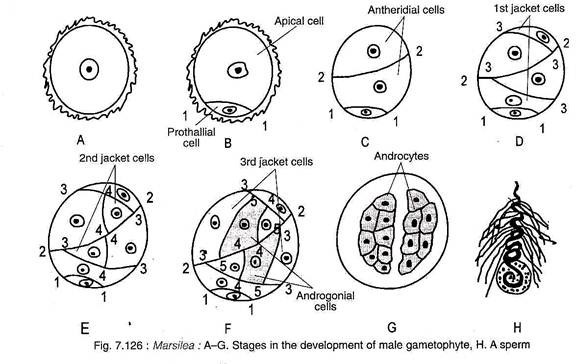 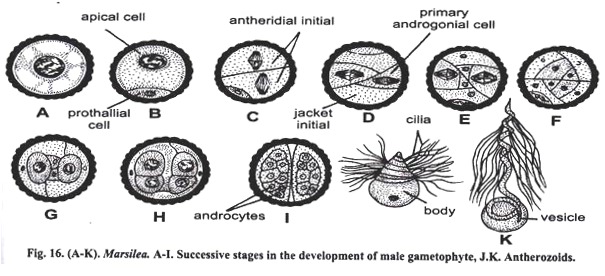 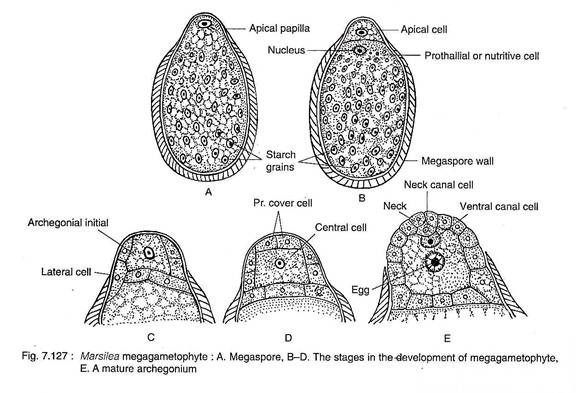 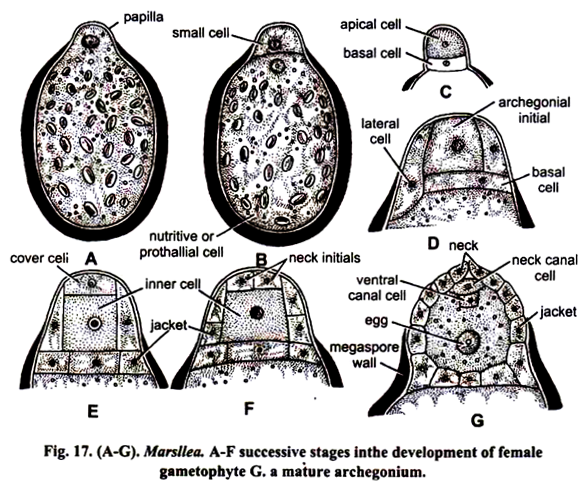 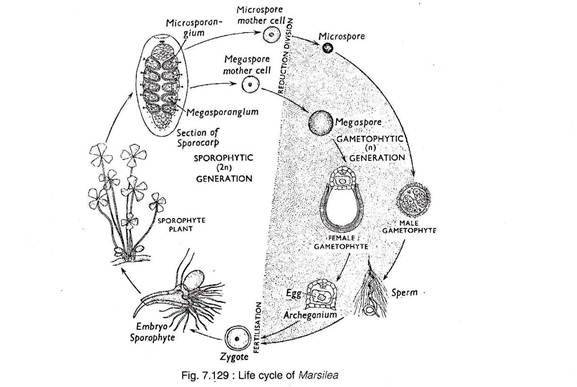 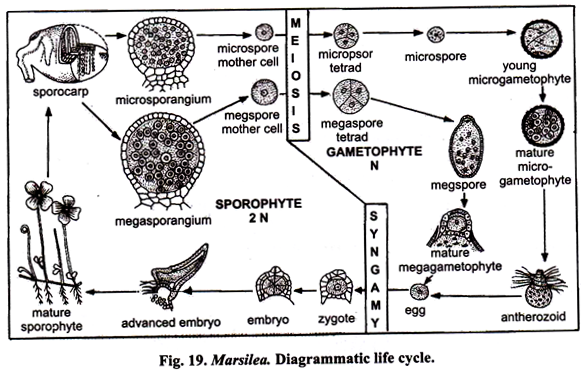 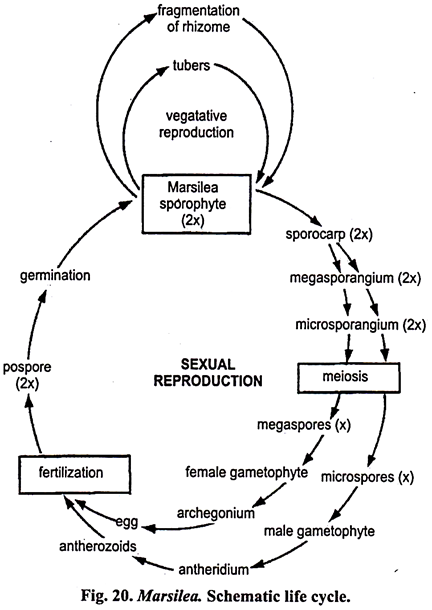